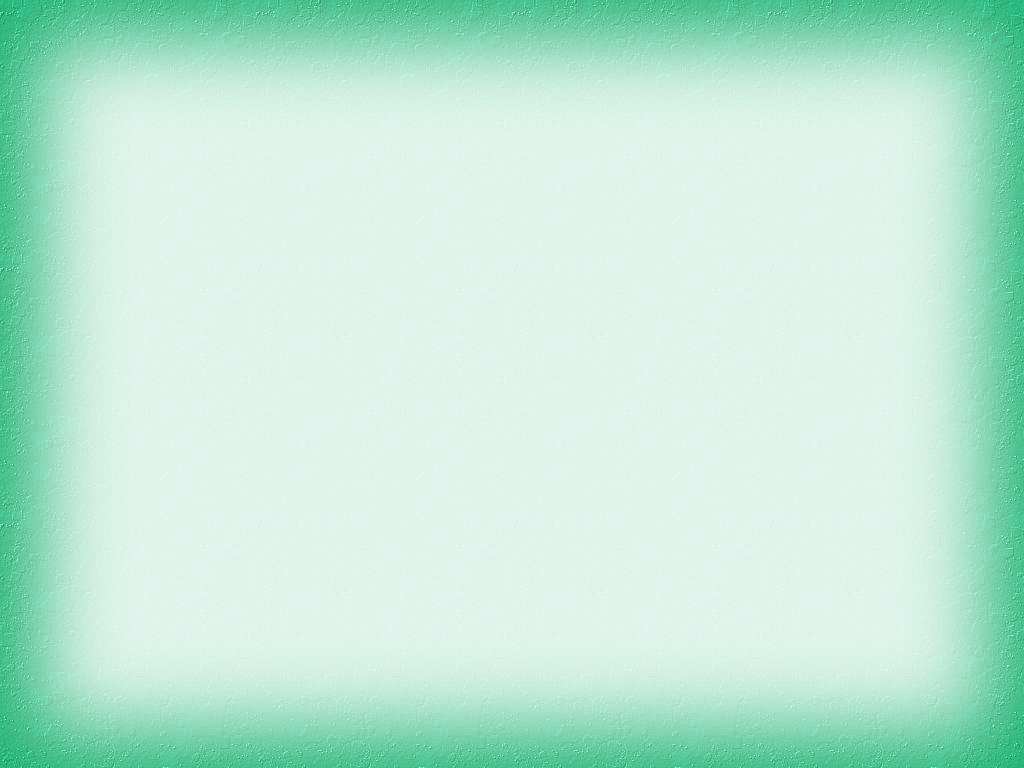 GESTIÓN DIRECTIVA:
LOGROS
PRINCIPALES LOGROS
PLANEACIÓN DE CLASES
RELACIÓN PEDAGÓGICA
EVALUACIÓN EN EL AULA
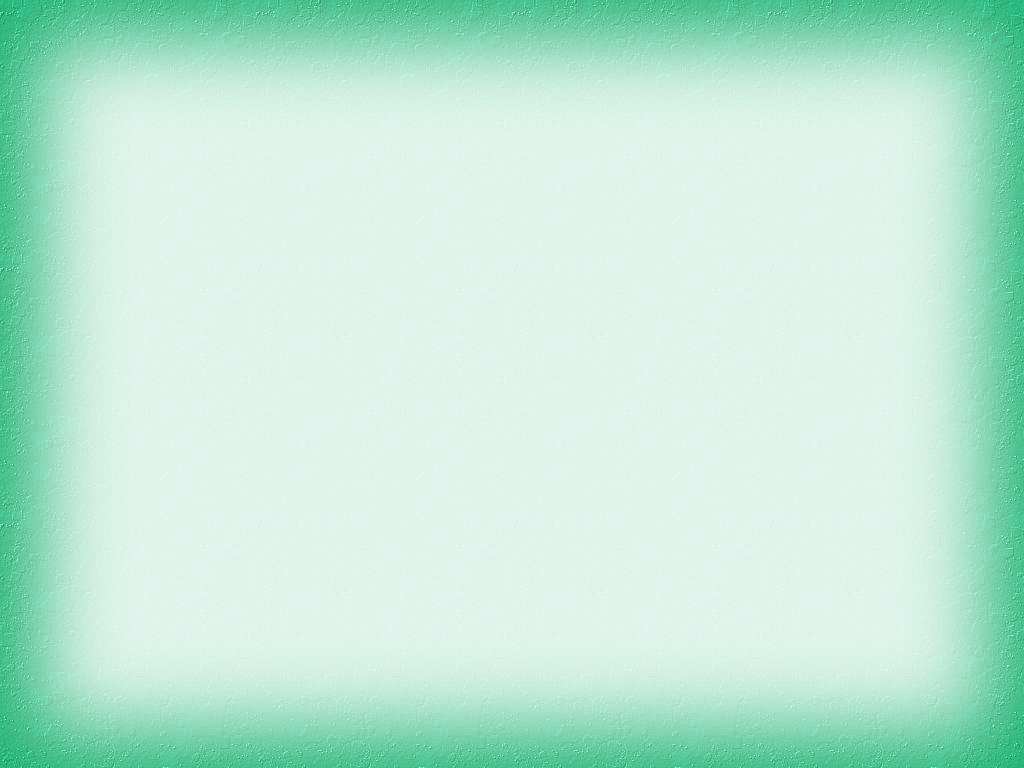 AUNQUE LA INSTITUCIÓN CADA PERÍODO REALIZA UNA RETROALIMENTACIÓN DE LOS RESULTADOS DE LOS ESTUDIANTES, ESTOS SE BASAN MÁS EN EL NÚMERO DE INDICADORES ALCANZADOS O NO, SE HACE NECESARIO SEGUIMIENTO A LOS DESEMPEÑOS ESPERADOS ACORDE CON LAS COMPETENCIAS QUE SE ESTÁN TRABAJANDO.
COMPONENTE:
SEGUIMIENTO A LOS RESULTADOS ACADÉMICOS
LA EVALUACIÓN A ESTE PROCESO INDICO QUE AUNQUE LAS ÁREAS TIENEN INCORPORADAS LAS NECESIDADES Y DEBILIDADES PRESESNTADAS POR LOS ESTUDIANTES, NO SE HACE EL SEGUIMIENTO AL SIGUIENTE AÑO DE DICHOS ASPECTOS, ADEMÁS SE ACORDÓ INCLUIR TIPOS DE SITUACIONES DE APRENDIZAJE QUE FAMILIARICEN A LOS ESTUDIANTES A APLICAR LOS SABERES DECLARATIVOS EN CONTEXTOS ESPECÍFICOS REALES O HIPOTÉTICOS, ASPECTO ACORDADO POR EL CONSEJO ACADÉMICO Y QUE TENDRÁ SU APLICABILIDAD EN EL AÑO 2014. SE DESTACA NUEVAMENTE EL LOGRO ALCANZADO EN PRESABER 11º OBTENIENDO EL NIVEL O CATEGORÍA: ALTO
COMPONENTE:
USO PEDAGÓGICO DE LAS EVALUACIONES EXTERNAS
PROCESO:
RELACIONES CON EL ENTORNO
COMPONENTES:
ACTIVIDADES DE RECUPERACIÓN Y APOYO PARA ESTUDIANTES CON DIFICULTADES DE APRENDIZAJE
DEBEN ORIENTARSE A LOS DESEMPEÑOS ESPERADOS ACORDE CON LAS COMPETENCIAS QUE SE ESTAN ABORDANDO Y EN LAS CUALES LOS ESTUDIANTES MUESTRAN DIFICULTAD Y NO EN LA EJECUCIÓN DE TALLERES O EVALUACIONES QUE EVALUACIÓN SOLO CONOCIMIENTOS DECLARATIVOS. ESTE ASPECTO SERÁ SUPERADO CON EL ACUERDO DEL CONSEJO ACADÉMICO EN EL COMPONENTE: USO PEDAGÓGICO DE LAS EVALUACIONES EXTERNAS.
EN EL CASO DE ACTIVIDADES DE RECUPERACIÓN Y APOYO A ESTUDIANTES CON DIFICULTADES SE REFORZÓ EL APOYO DEL EQUIPO DE BIENESTAR INSTITUCIONAL CON LOS ESTUDIANTES QUE REALIZAN PRÁCTICAS DE LAS INSTITUCIONES EN CONVENIO .
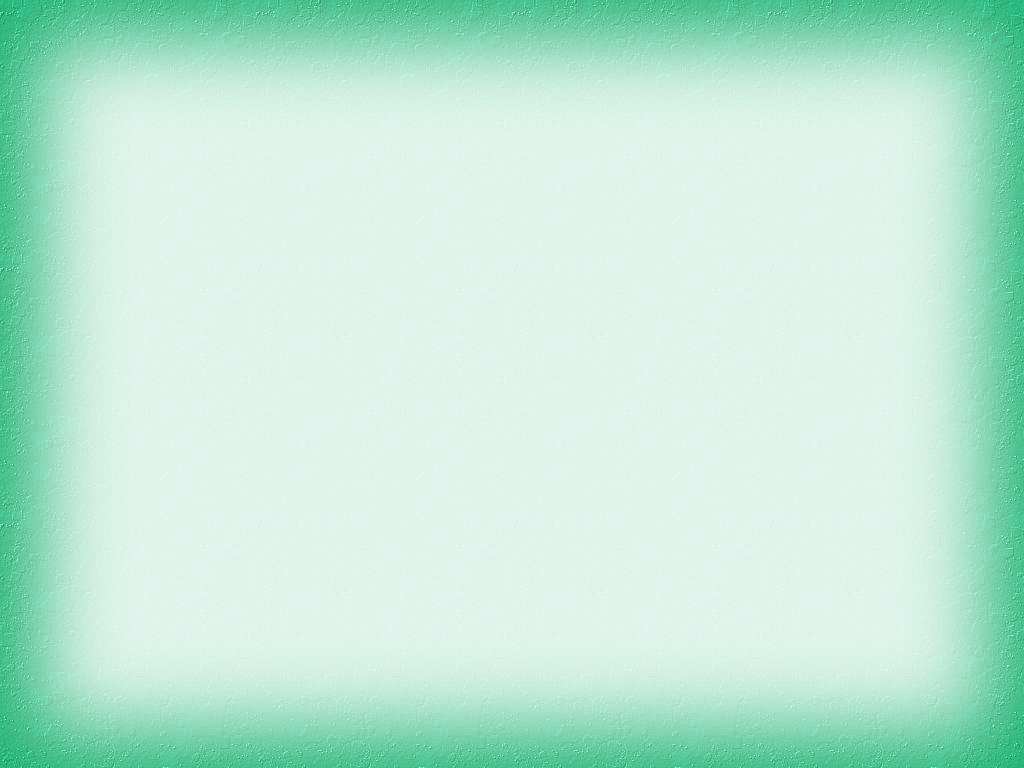 EVALUACIÓN INSTITUCIONAL: GESTIÓN ACADÉMICA  2013
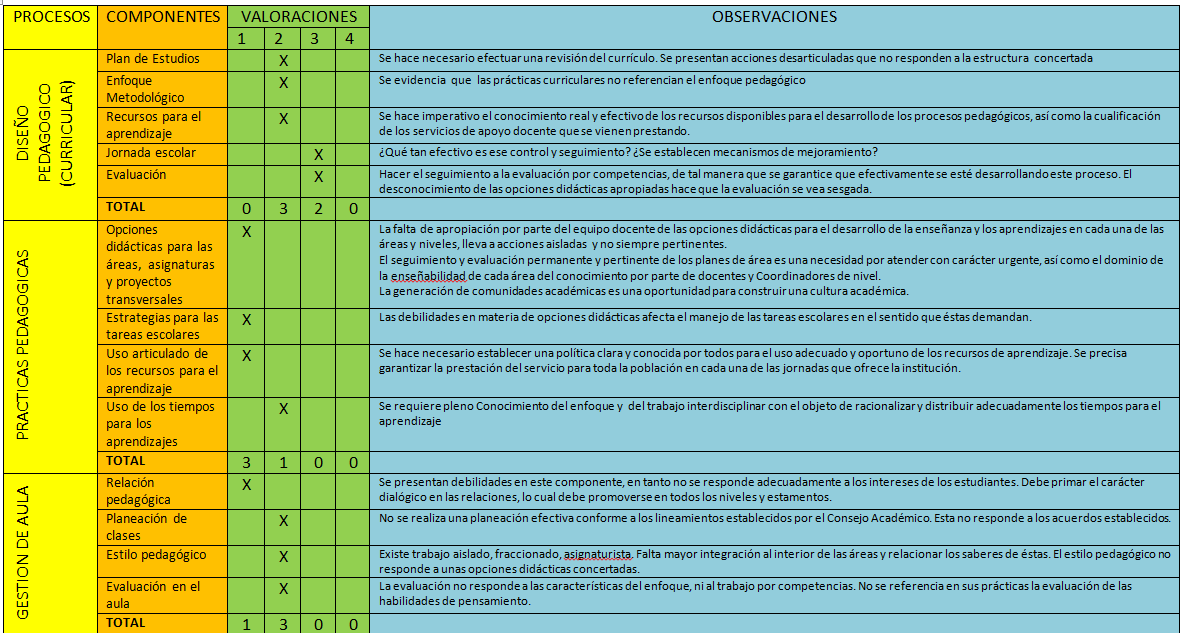 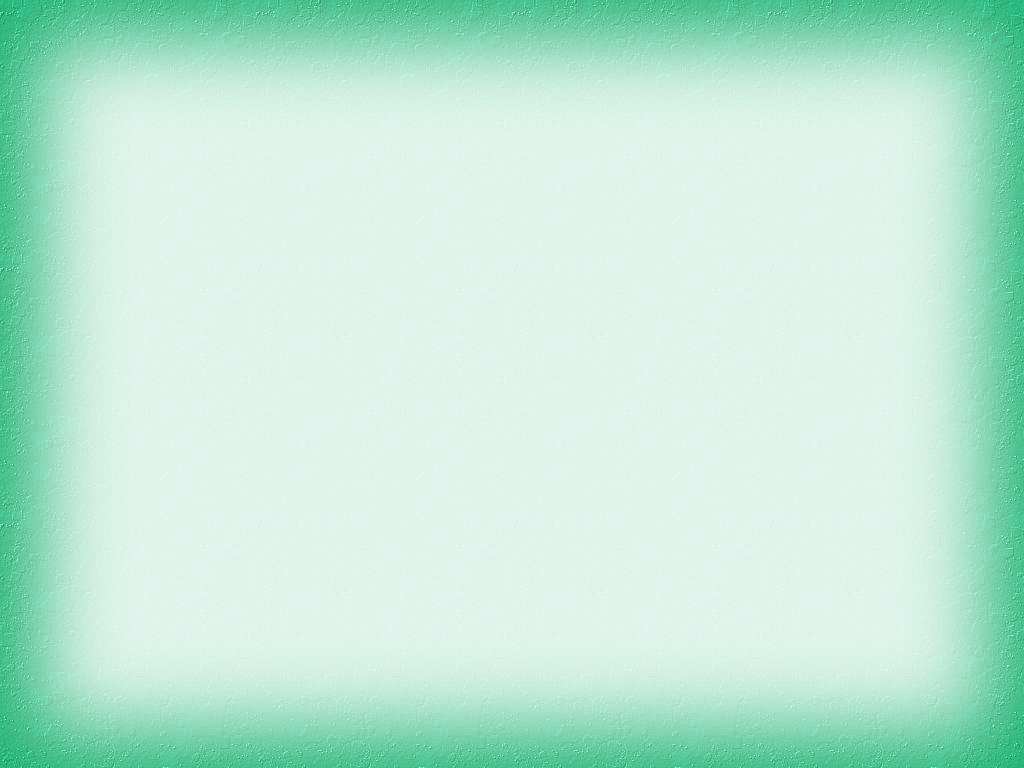 EVALUACIÓN INSTITUCIONAL: GESTIÓN ACADÉMICA  2013
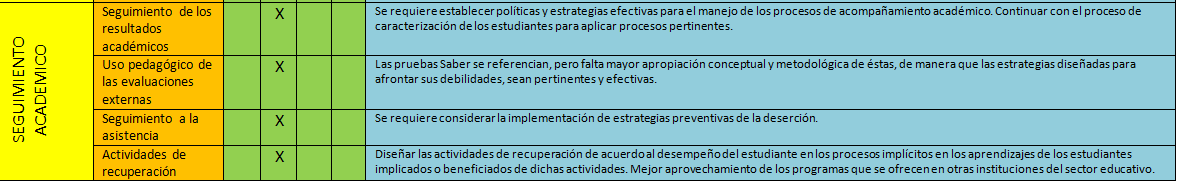 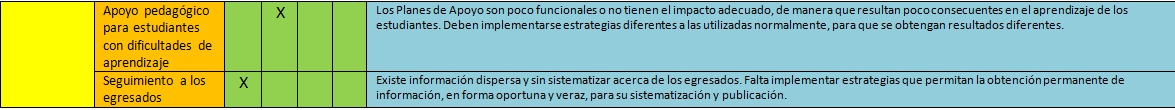 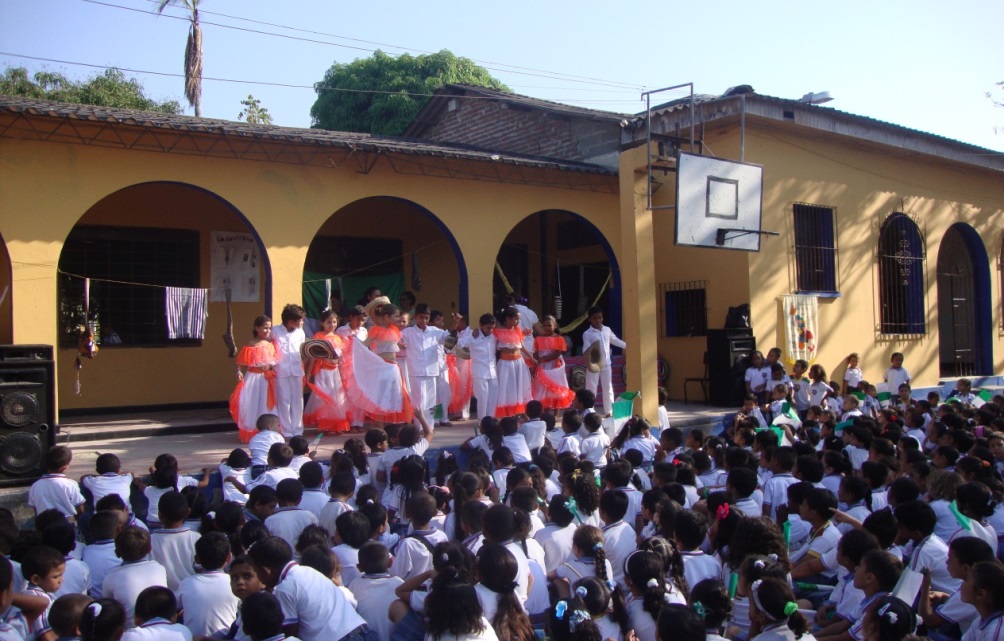 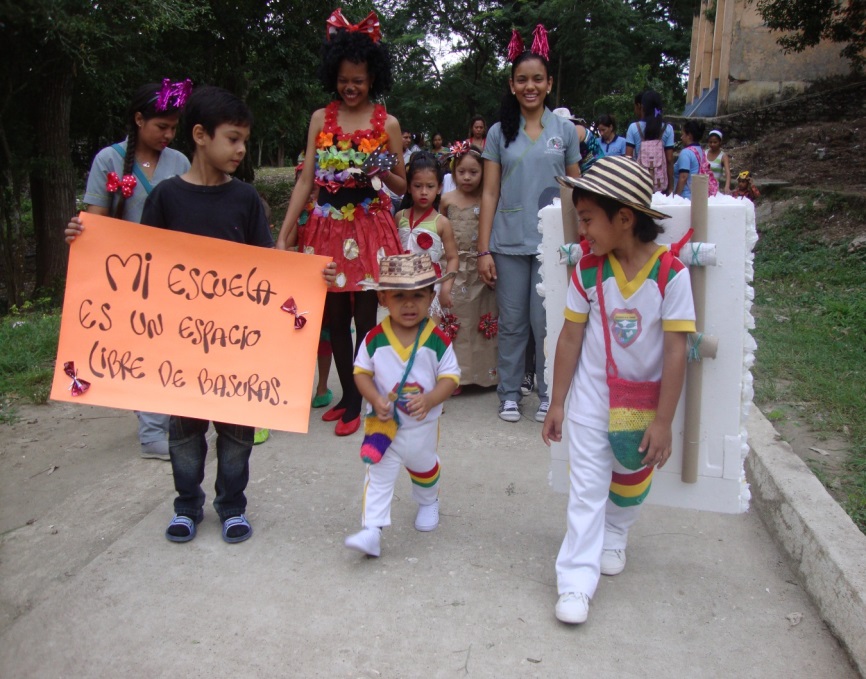 Actividades para el ejercicio de los proyectos Transversalidad
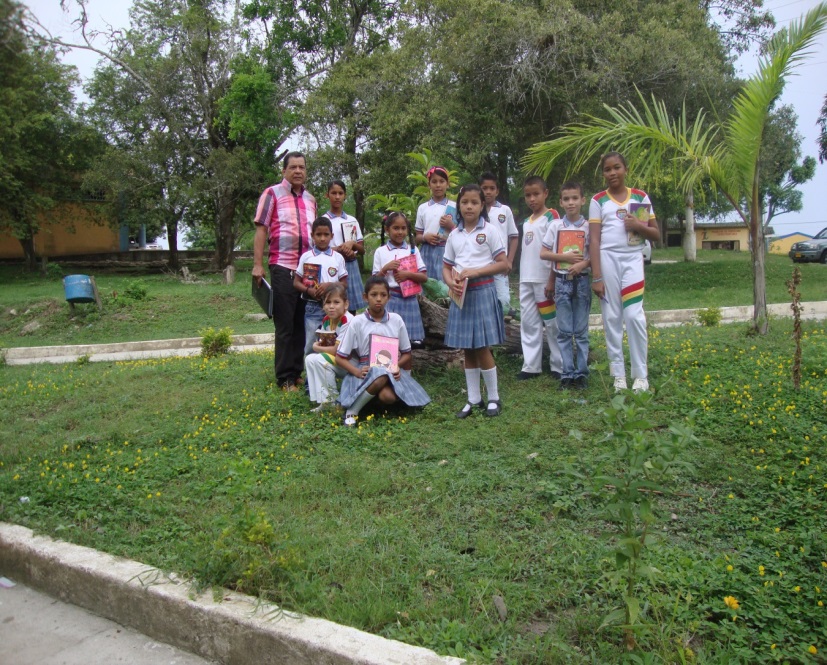 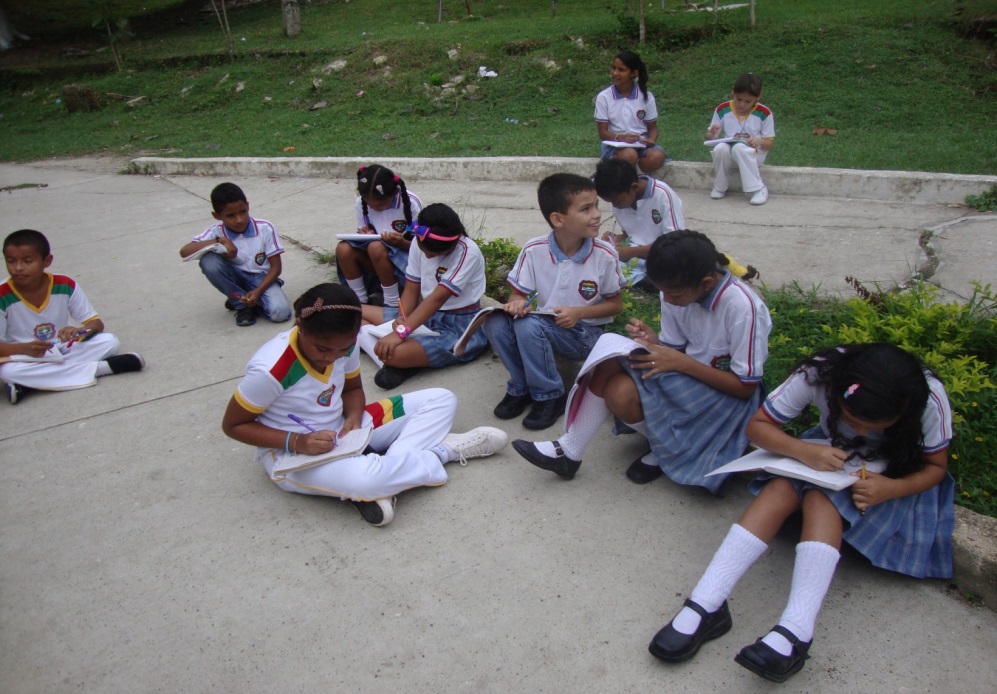 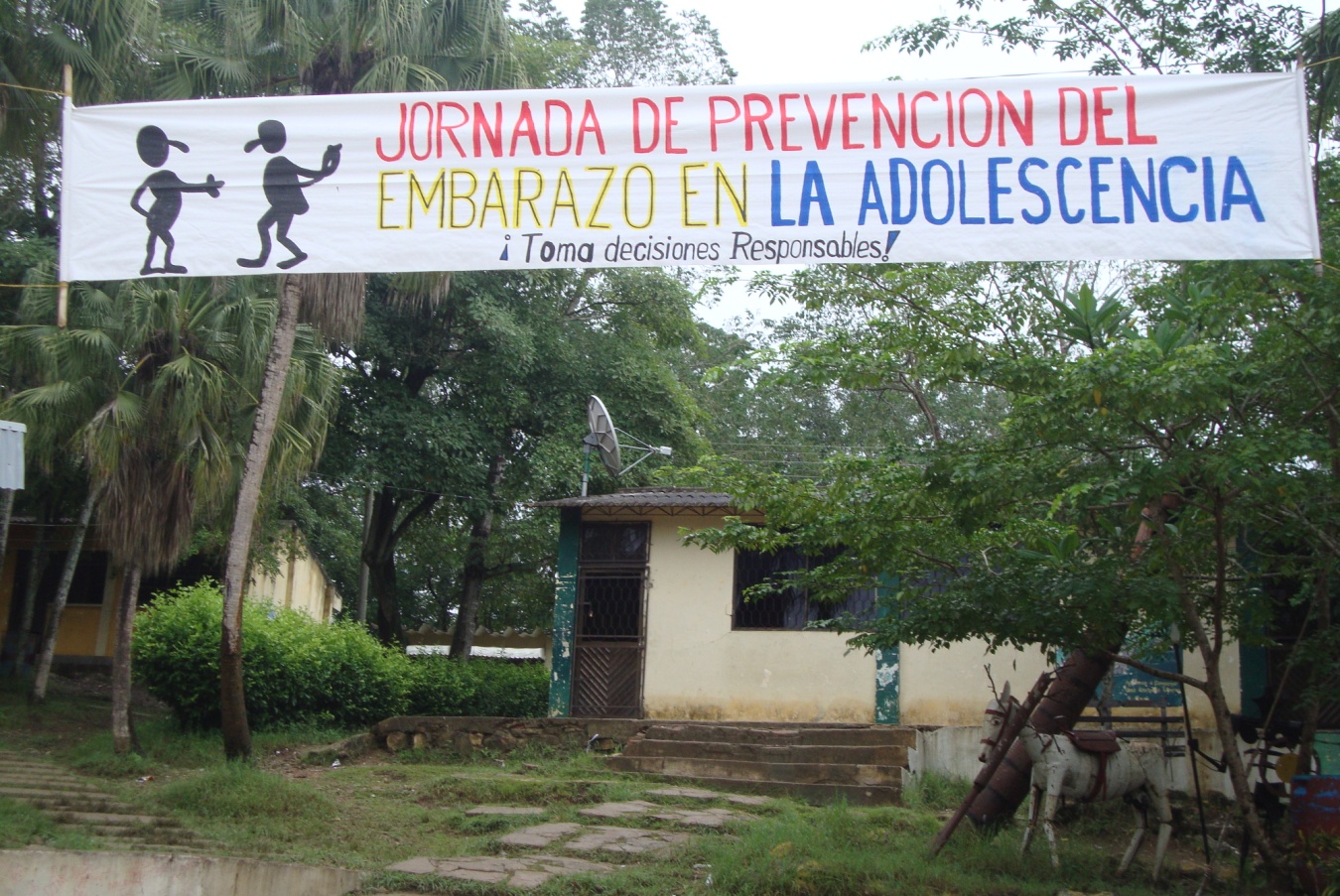 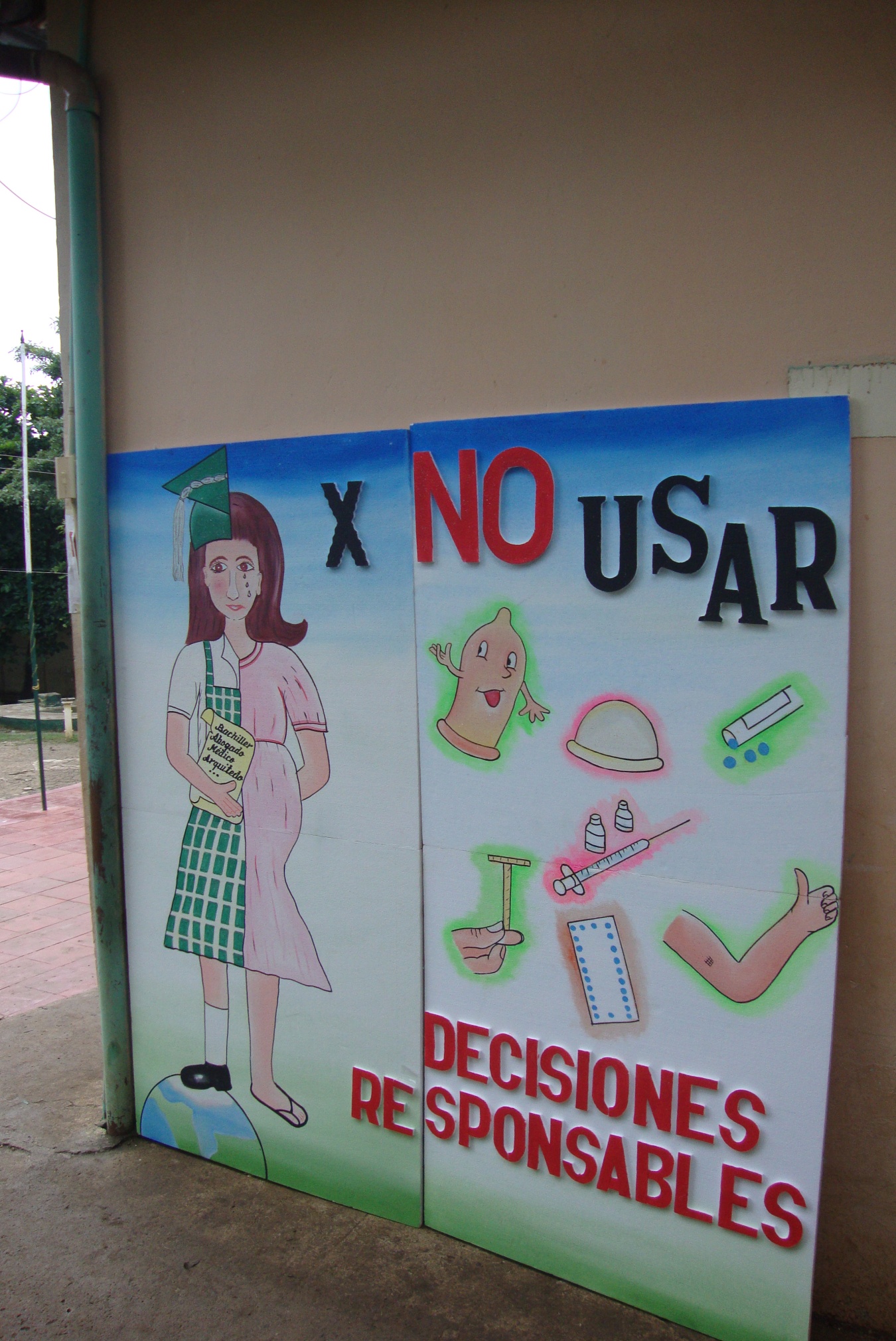 RECTORES(AS), COORDINADORES(AS) ZONA RURAL Y URBANA – SINCELEJO - pescc
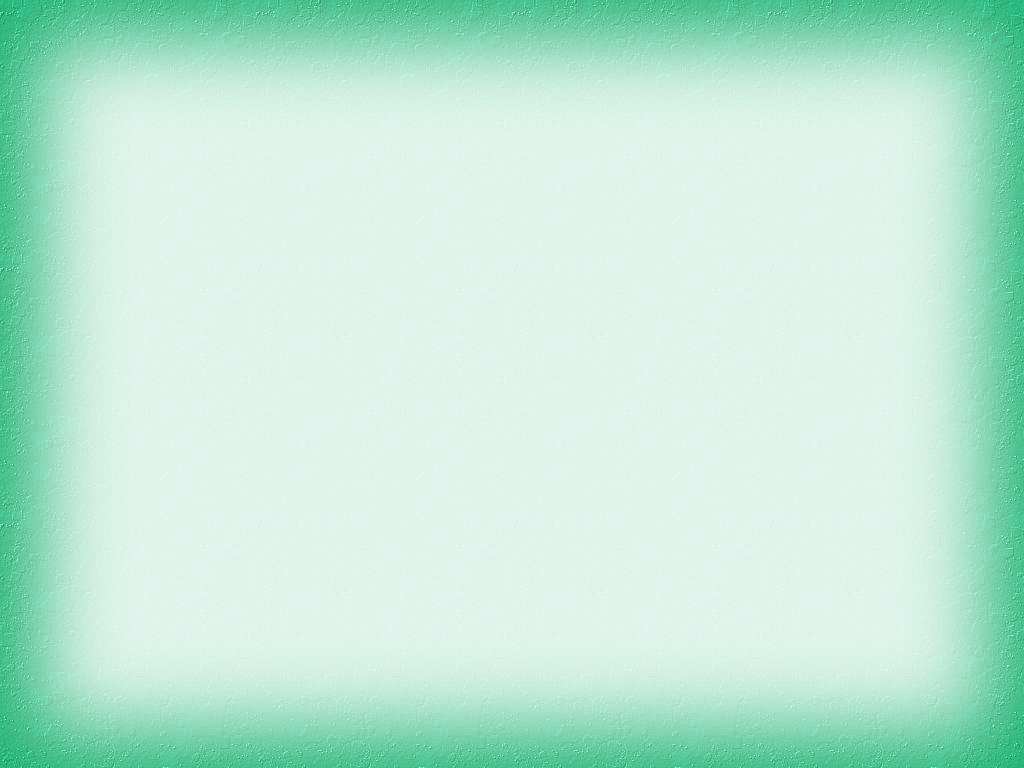 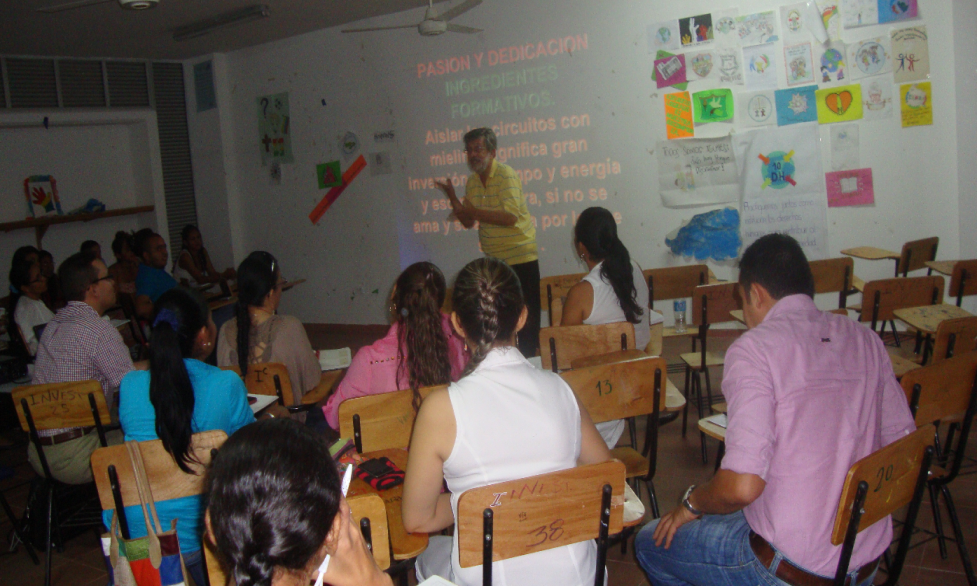 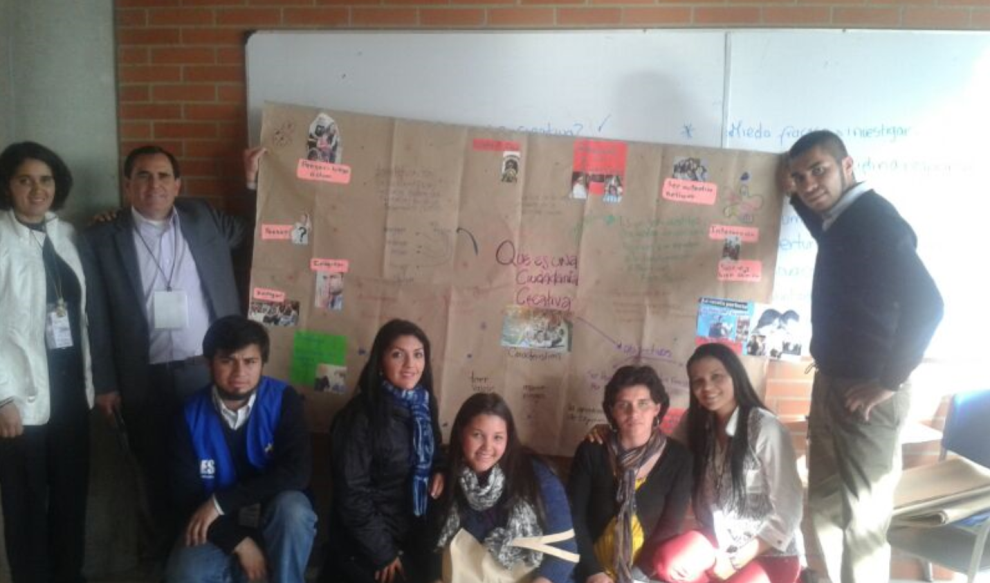 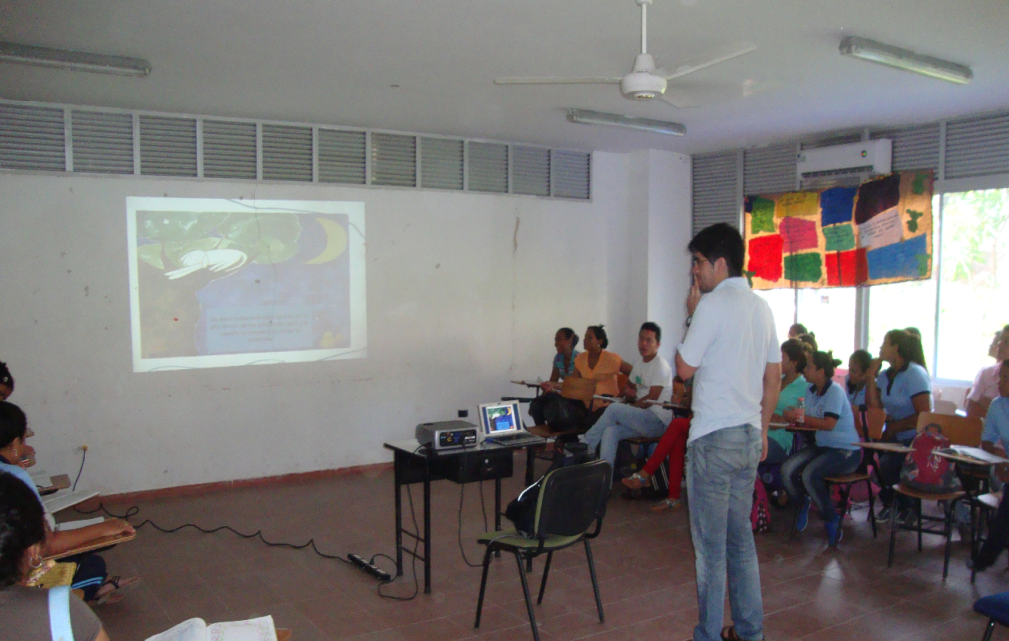 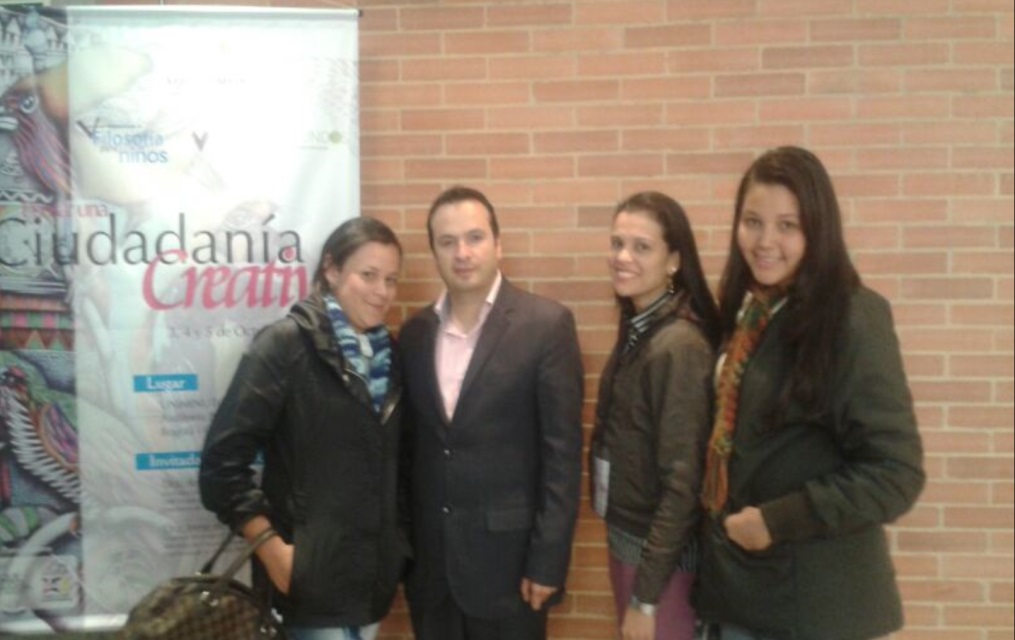 DIPLOMADOS Y SUSTENTACIÓN DE PROYECTOS 2013
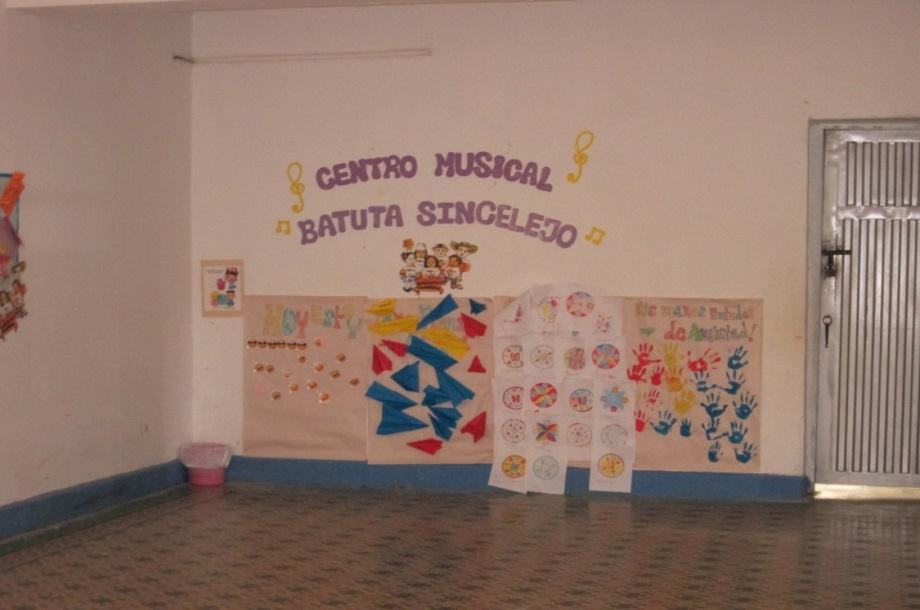 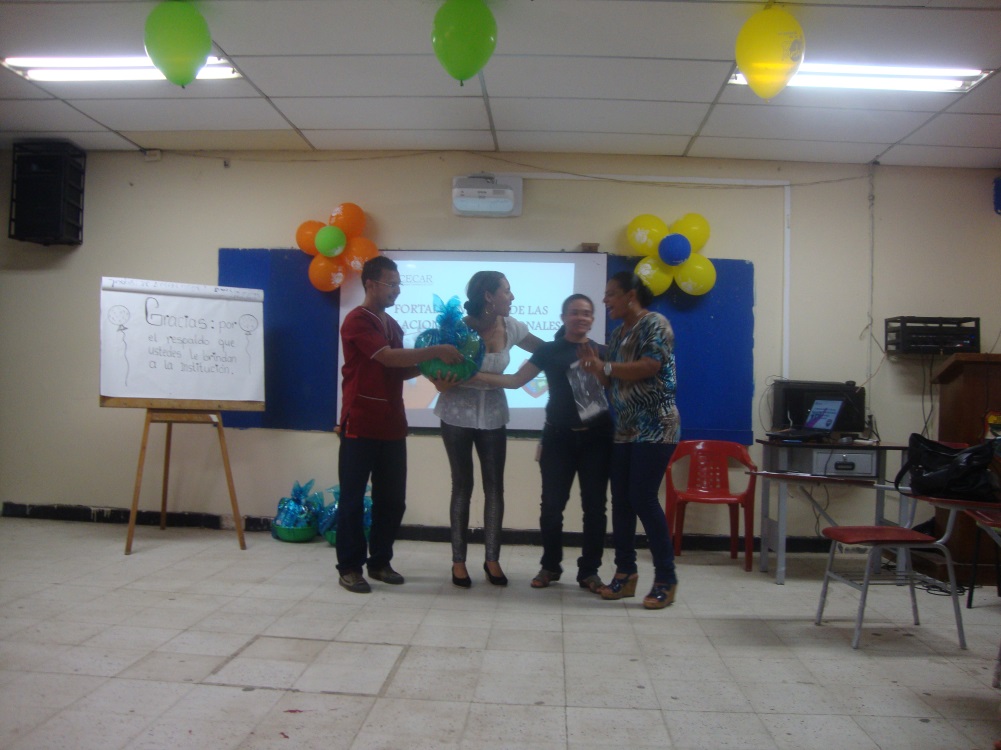 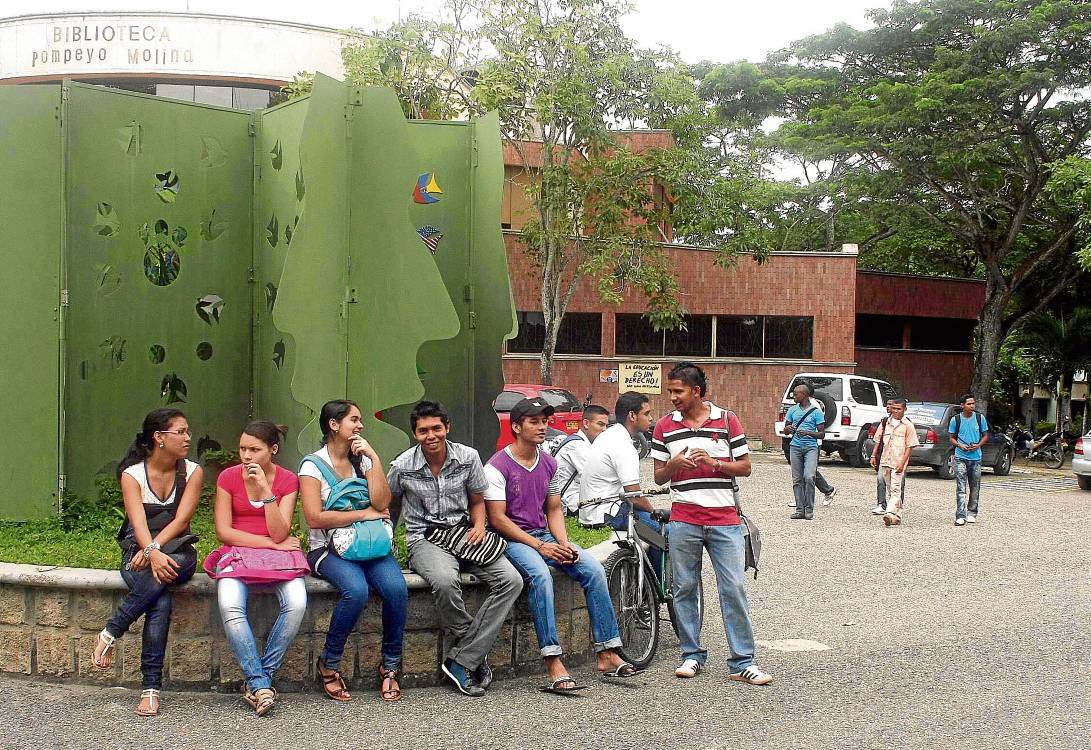 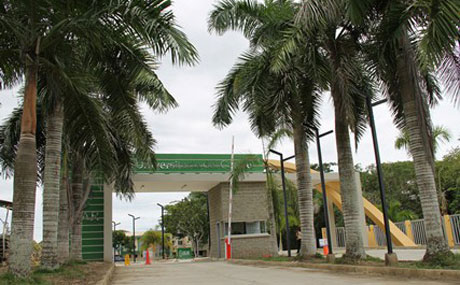 CONVENIO: UNIVERSIDAD CECAR
CONVENIO: UNIVERSIDAD DE SUCRE
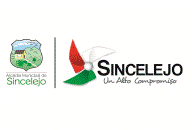 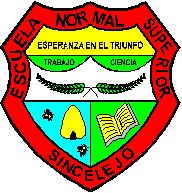 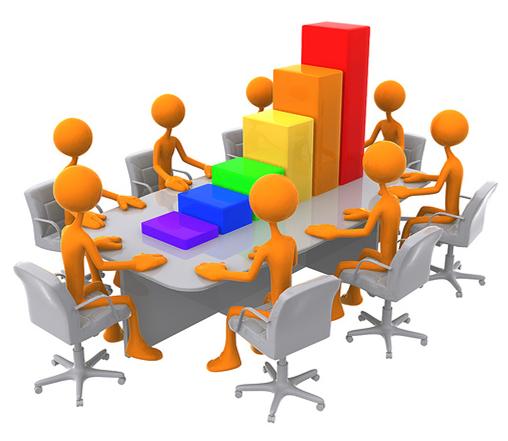 GESTIÓN ADMINISTRATIVA Y FINANCIERA
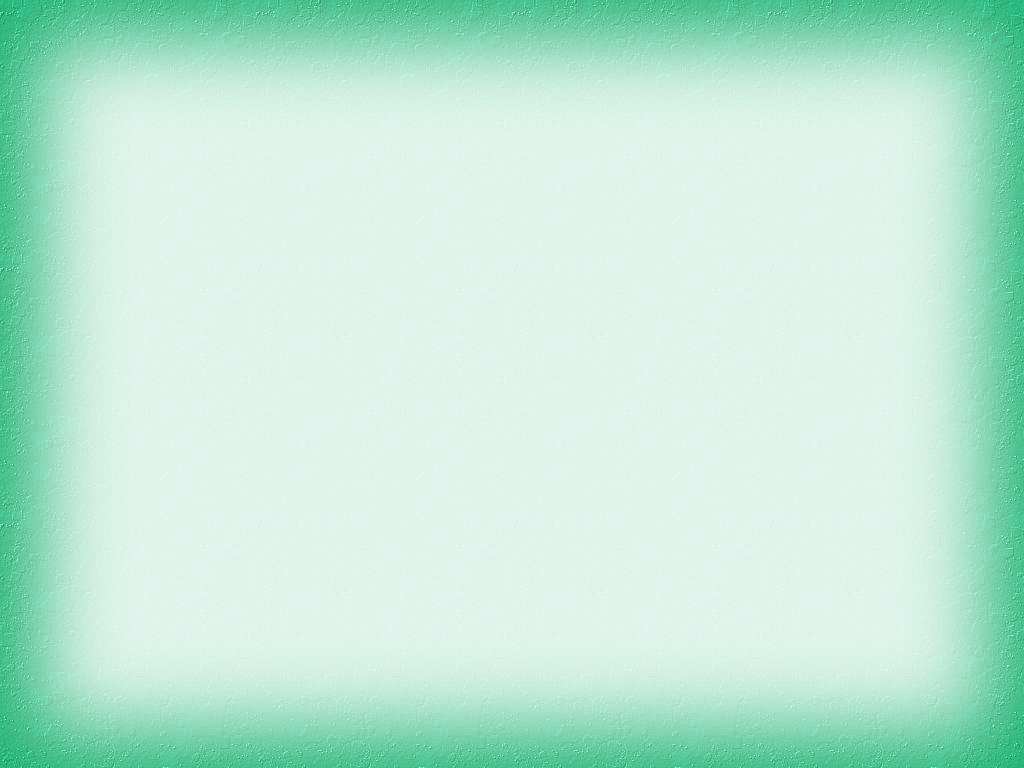 LA INSTITUCIÓN REQUIRIÓ EN EL SEGUNDO SEMESTRE DEL AÑO LA CONSTRUCCIÓN, ADECUACION Y MANTENIMIENTO DE:
TECHOS, VENTANAS, PAREDES, MUEBLES,  PUERTAS, EQUIPOS
ENTRADA POR SEVILLA
SALA AVI PARA EL PROYECTO VIVE SINCELEJO
COMPONENTE:
MANTENIMIENTO  DE LA PLANTA FÍSICA
PROCESO:
ADMINISTRACIÓN DE LA PLANTA FÍSICA Y DE LOS RECURSOS
COMPONENTES:
SEGUIMIENTO AL USO DE LOS ESPACIOS
SE HIZO NECESARIO LA ADECUACIÓN DE ZONAS QUE PERMITIERAN EL TRÁNSITO DE PERSONAL PARA MEJORAR LA SEGURIDAD, POR LO TANTO SE CONSTRUYERON ANDES Y SENDEROS
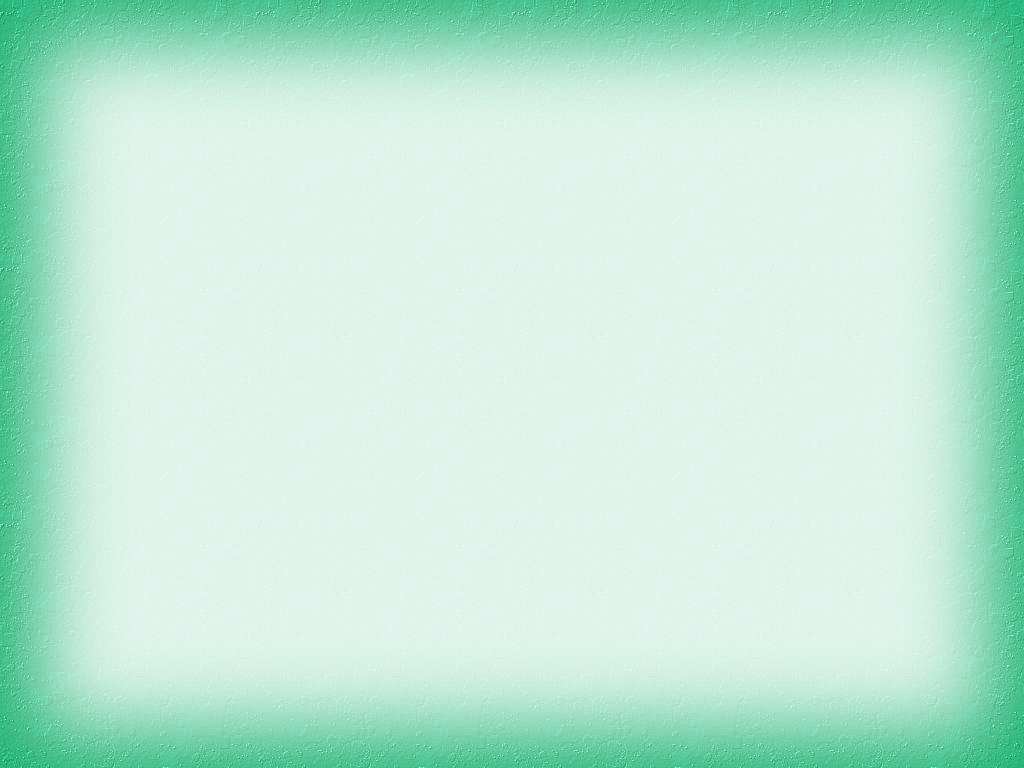 LA INSTITUCIÓN REQUIRIÓ EN EL SEGUNDO SEMESTRE DEL AÑO DE ADECUACIONES Y AJUSTES DE:
TECHOS, VENTANAS Y PUERTAS
ADECUACIÓN DE LA ENTRADA POR SEVILLA
SALA AVI PARA EL PROYECTO DIGITAL
COMPRA DE INSUMOS DE ASEO, EQUIPOS, MOUSE, DISCOS DUROS, DIADEMAS.
COMPONENTE:
ADQUISICIÓN DE LOS RECURSOS PARA EL APRENDIZAJE
PROCESO:
ADMINISTRACIÓN DE LA PLANTA FÍSICA Y DE LOS RECURSOS
COMPONENTES:
SUMINISTRO Y DOTACIÓN
COMPRA DE MATERIALES E INSUMOS DE ASEO, EQUIPOS, TONER, DISCOS DUROS, TECLADOS, MOUSE, DIADEMAS, MATERIALES DE CONSTRUCCIÓN
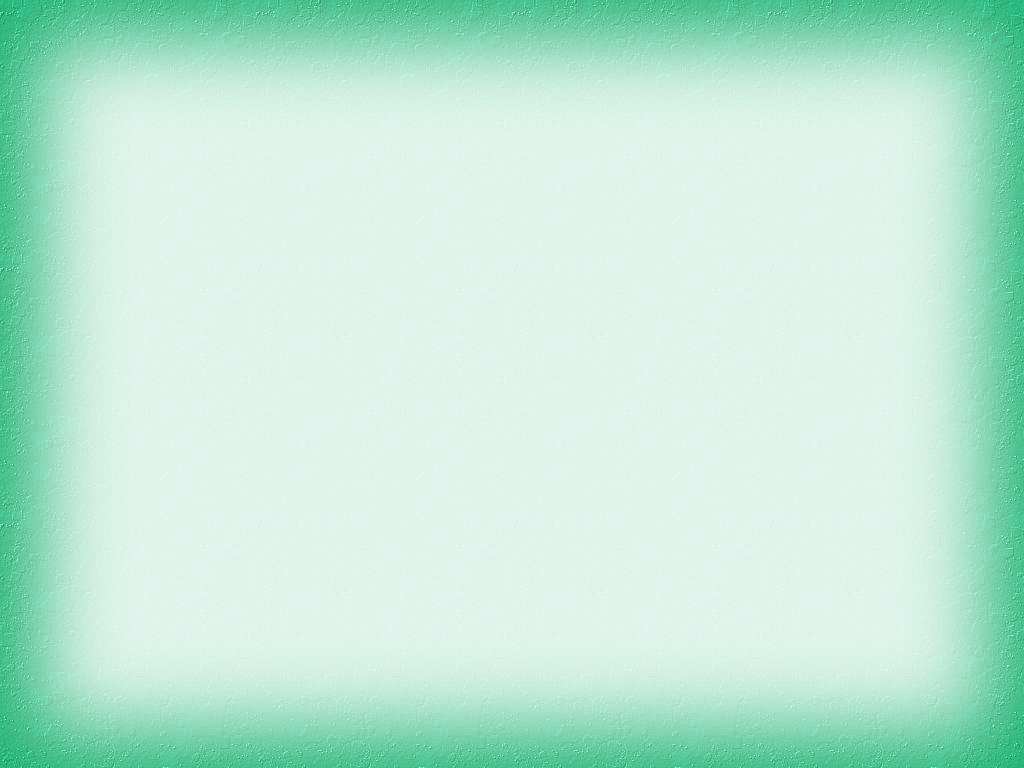 .
COMPONENTE:
MANTENIMIENTO DE EQUIPOS Y RECURSOS PARA EL APRENDIZAJE
ADECUACIÓN DE SENDER0S Y LIMPIEZA DE 6 HECTÁREAS DE TERRENO PARA LA EJECUCIÓN DE LAS CLASES DE EDUCACIÓN FÍSICA Y ACTIVIDADES DEPORTIVAS.
PROCESO:
ADMINISTRACIÓN DE LA PLANTA FÍSICA Y DE LOS RECURSOS
COMPONENTES:
SEGURIDAD Y PROTECCIÓN
RECURSO HUMANO DE PRESTACIÓN DE SERVICIOS DISTINTO A LA PLANTA DE SERVICIO DE LA SEM, PARA EL MANTENIMIENTO Y CELADURÍA PAGOS CON RECURSOS PROPIOS
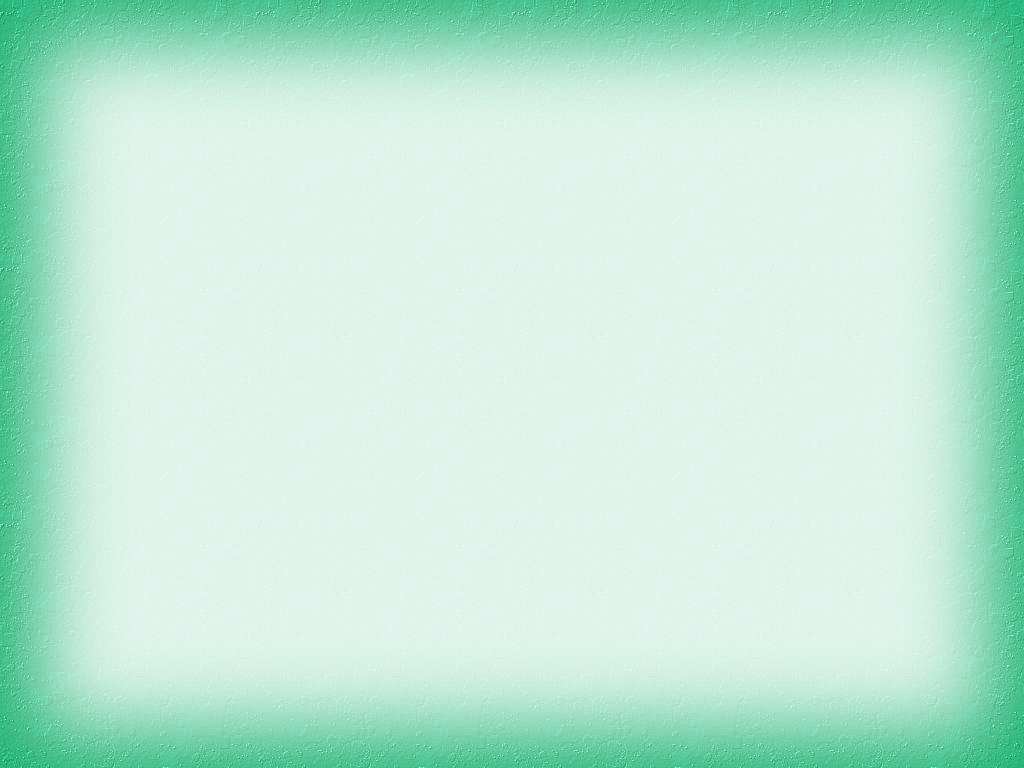 PRINCIPALES LOGROS
GESTIÓN ADMINISTRATIVA Y FINANCIERA:
LOGROS
FORMACIÓN Y CAPACITACIÓN
CONVIVENCIA Y MANEJO DE CONFLICTOS
INDUCCIÓN
EVALUACIÓN DE DESEMPEÑO
PROYECCIÓN DE CUPOS 2014
ASIGNACIÓN ACADÉMICA
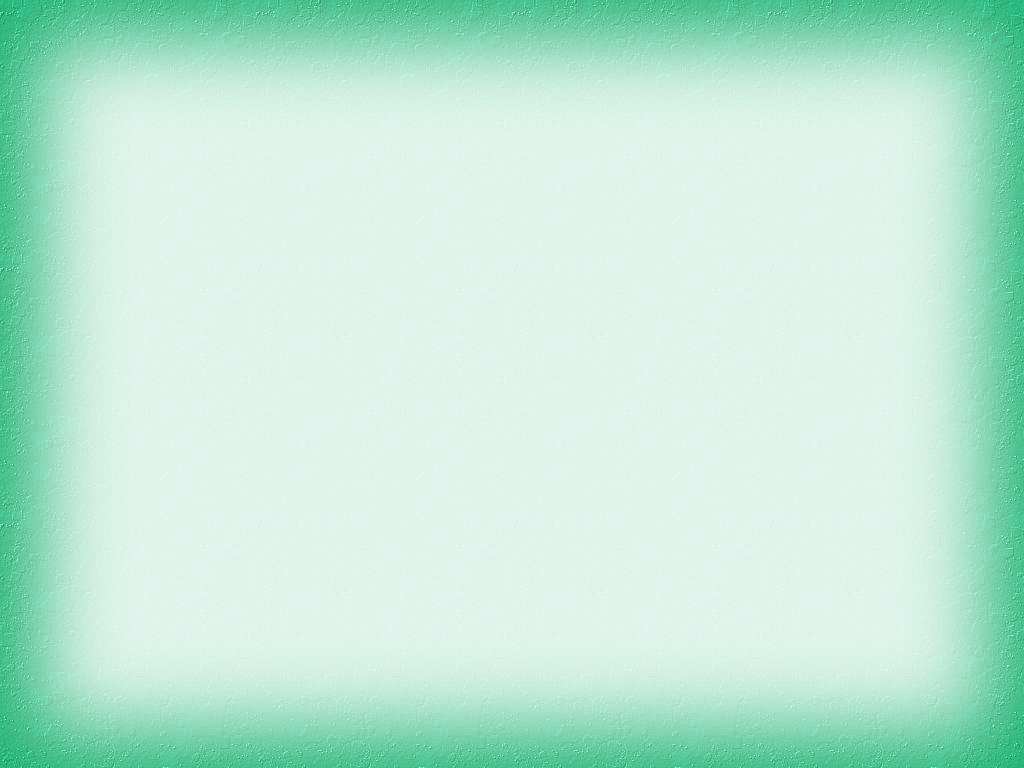 GESTIÓN ADMINISTRATIVA Y FINANCIERA:
PROCESO: TALENTO HUMANO
COMPONENTE: EVALUACIÓN DEL DESEMPEÑO: DOCENTE DECRETO 1278
AÑO ESCOLAR 2013
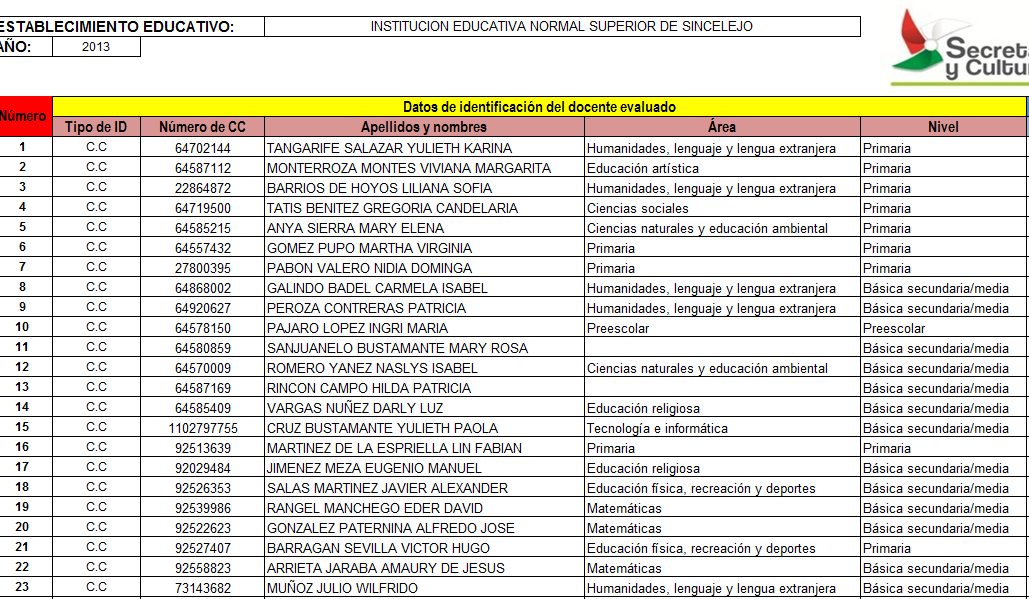 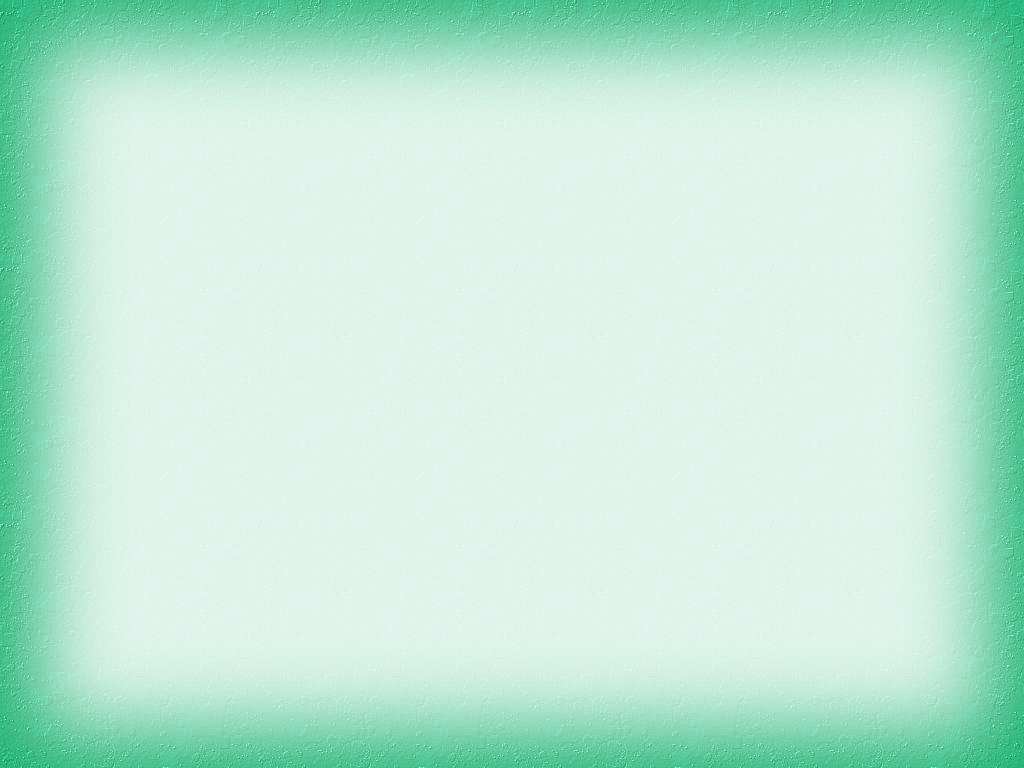 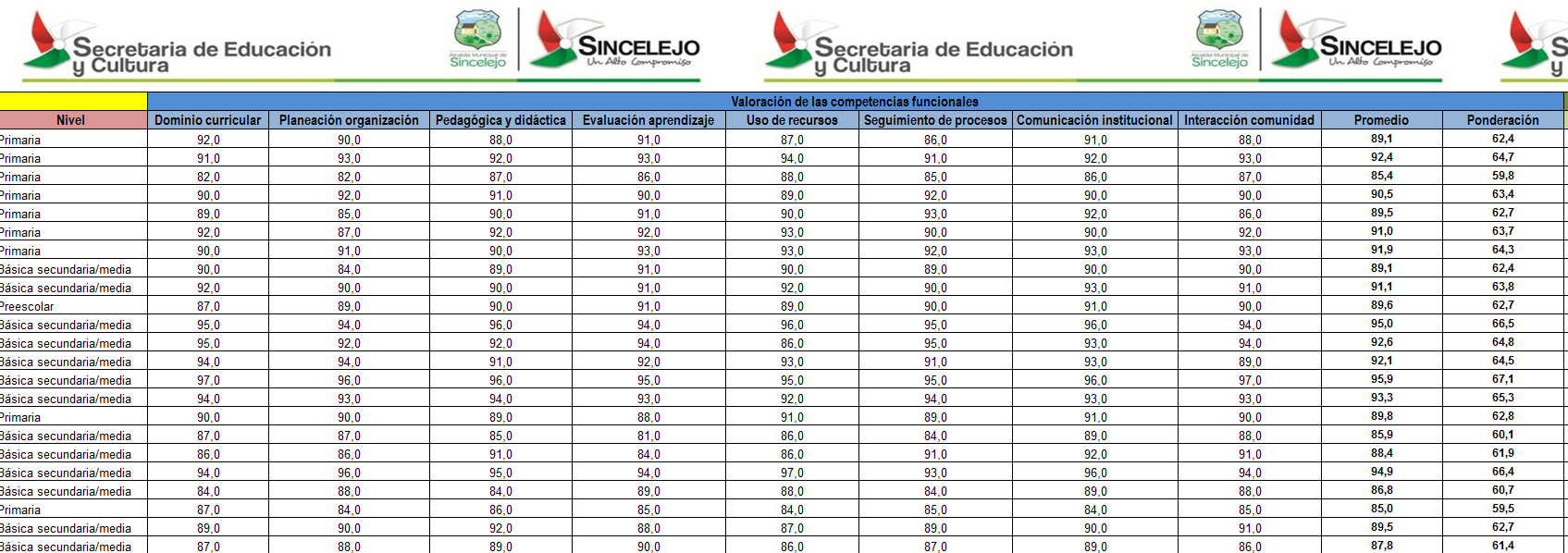 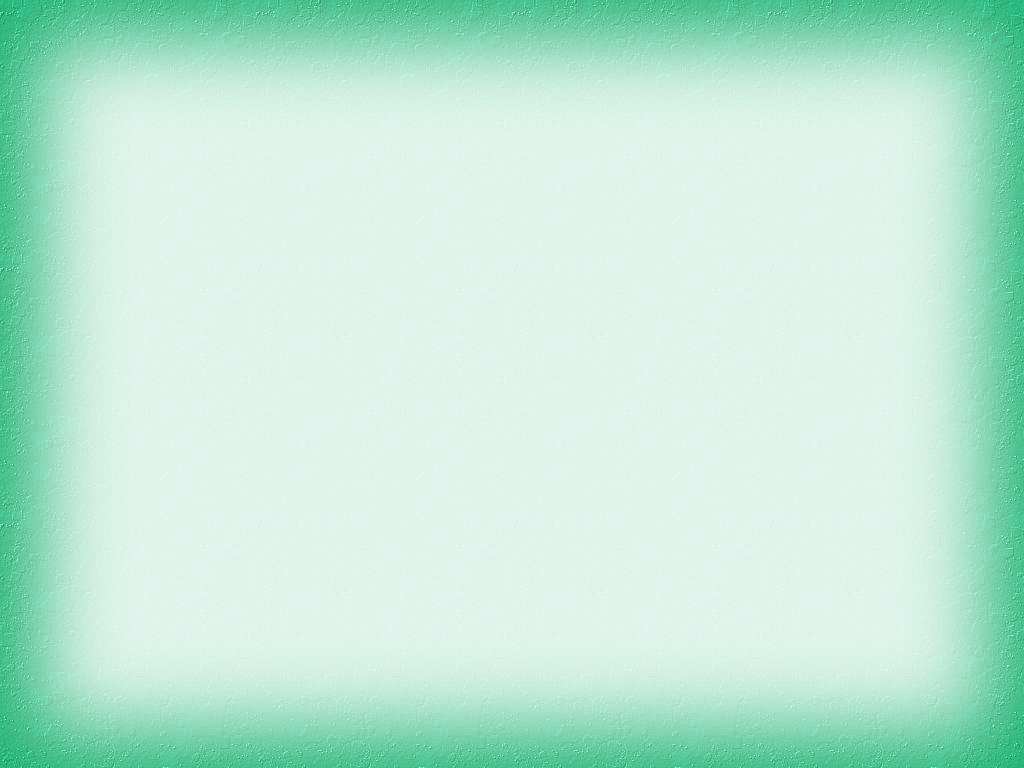 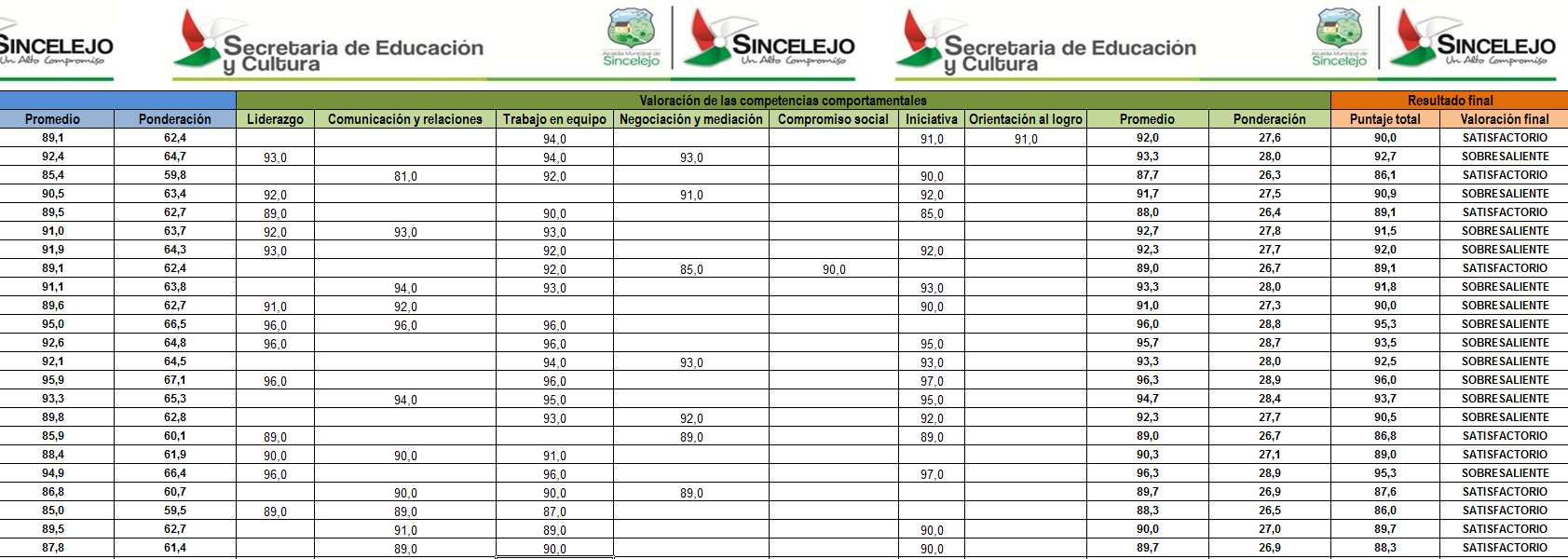 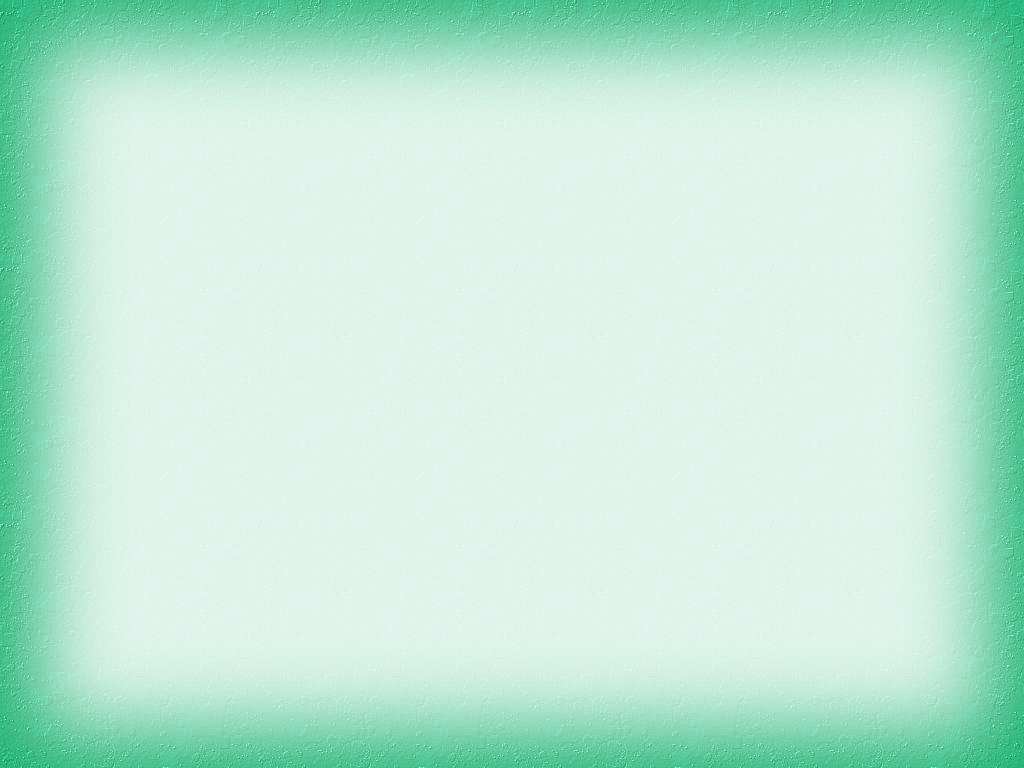 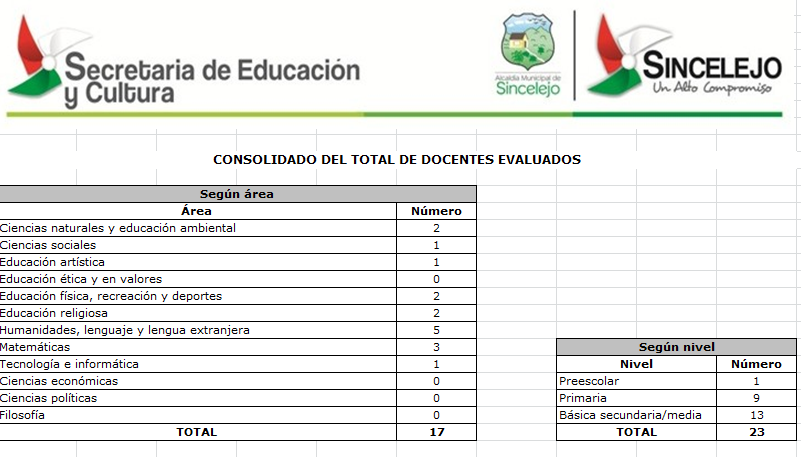 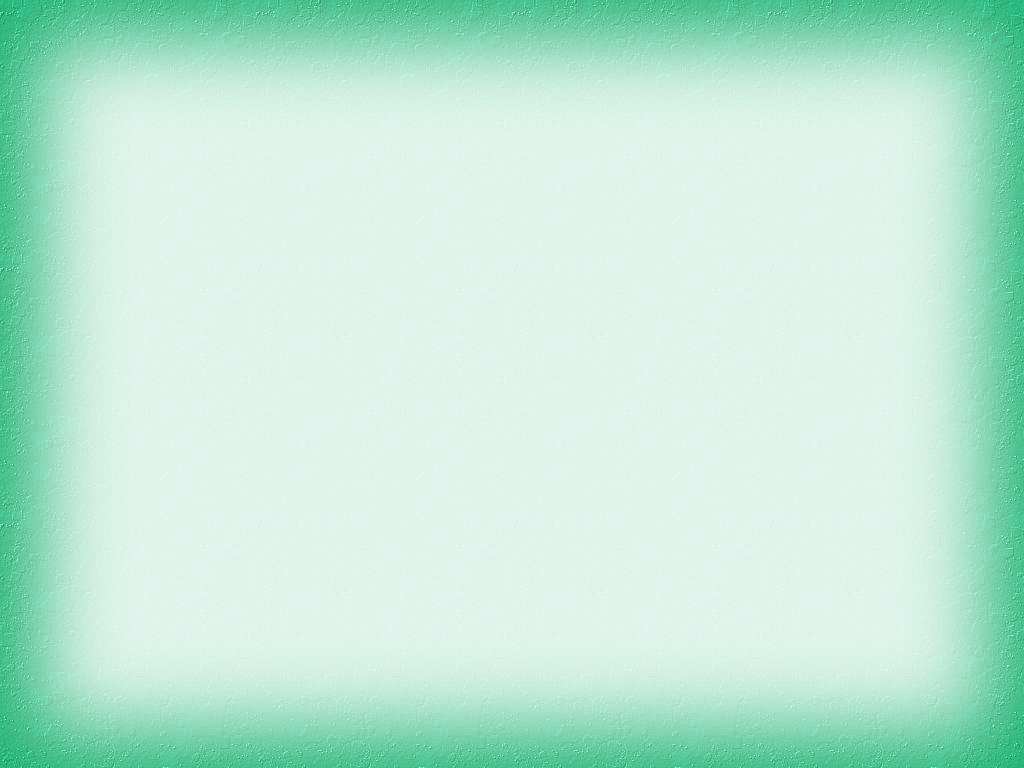 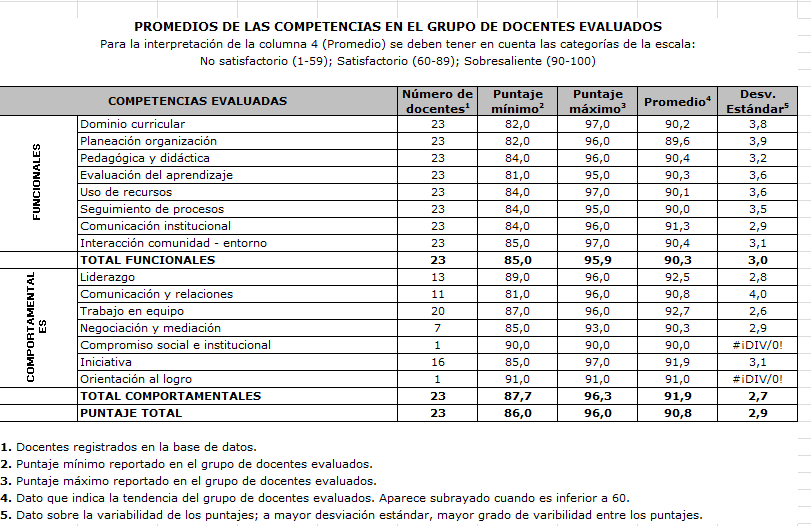 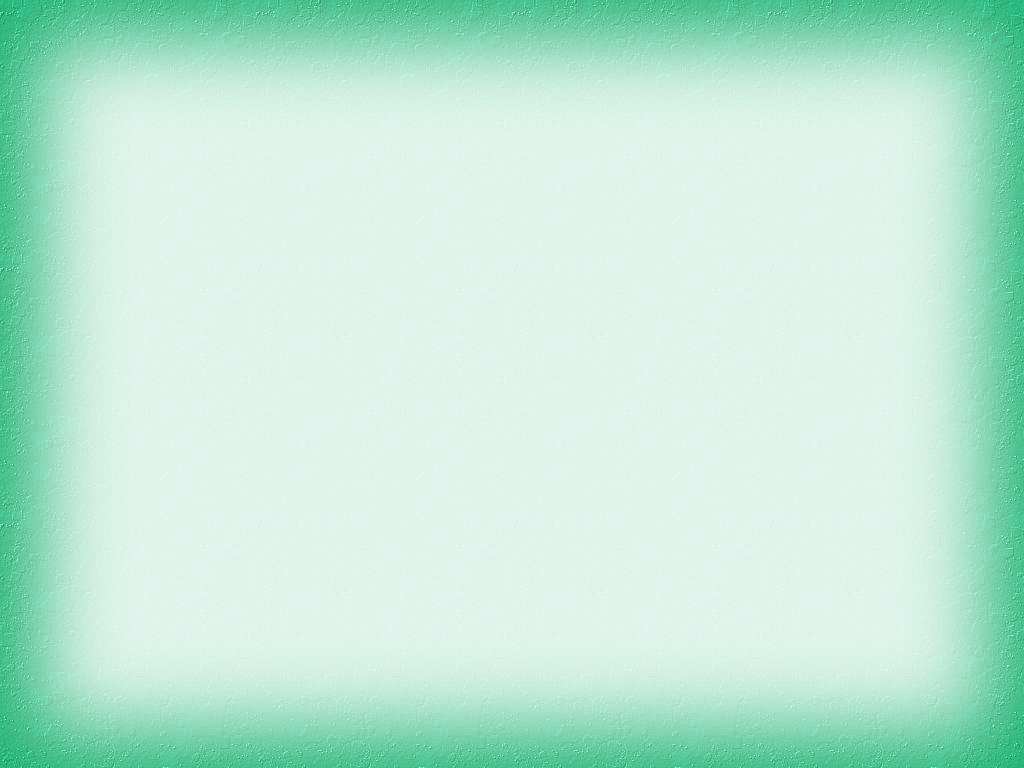 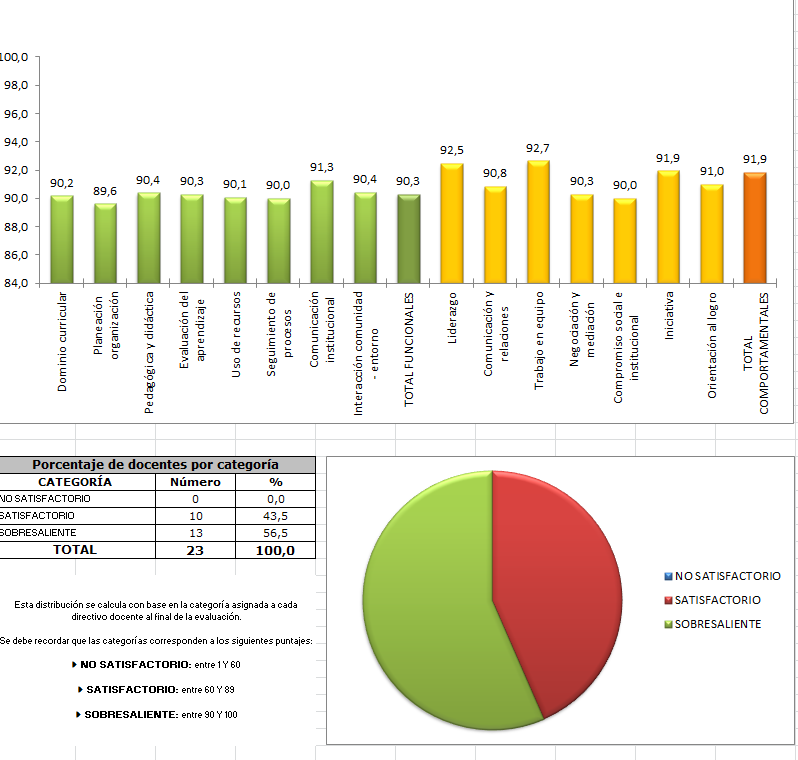 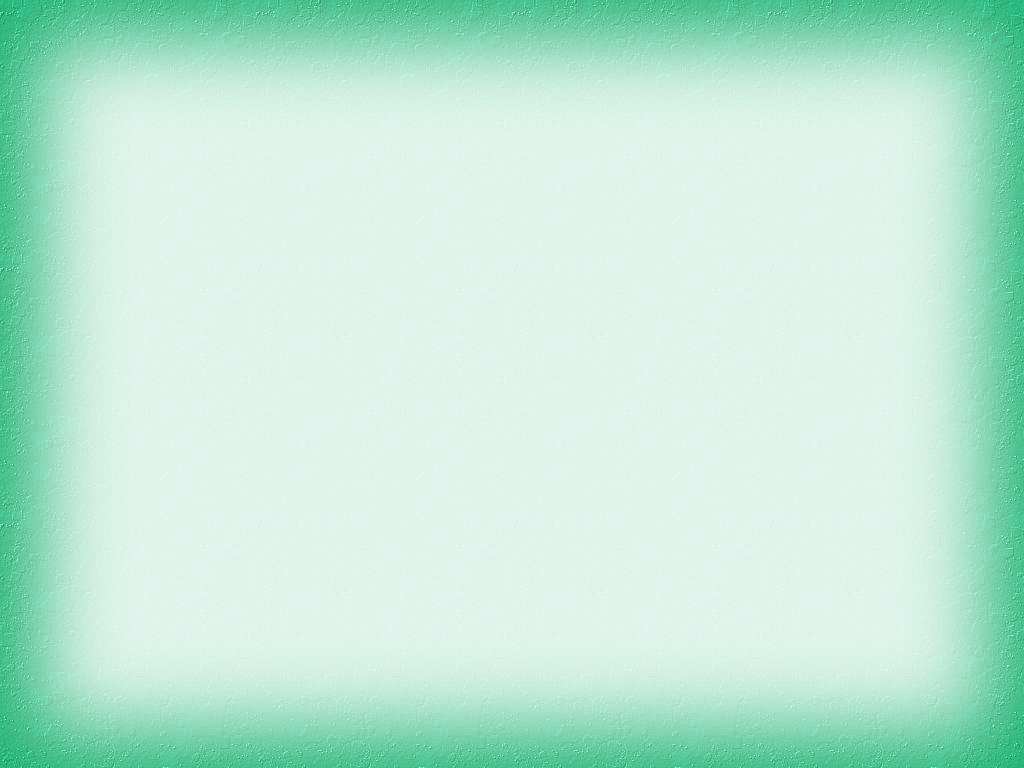 GESTIÓN ADMINISTRATIVA Y FINANCIERA:
PROCESO: TALENTO HUMANO
COMPONENTE: EVALUACIÓN DEL DESEMPEÑO: DIRECTIVOS DOCENTE DECRETO 1278
AÑO ESCOLAR 2013
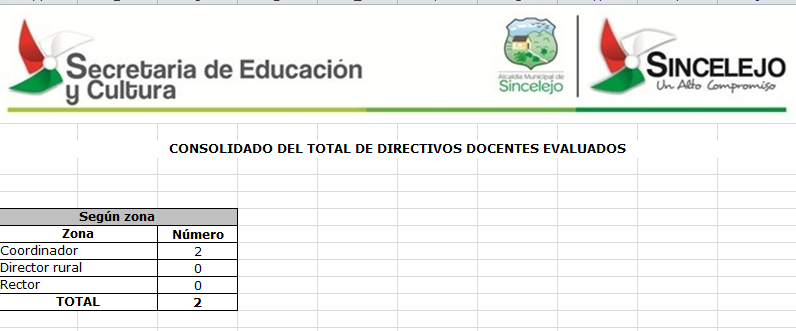 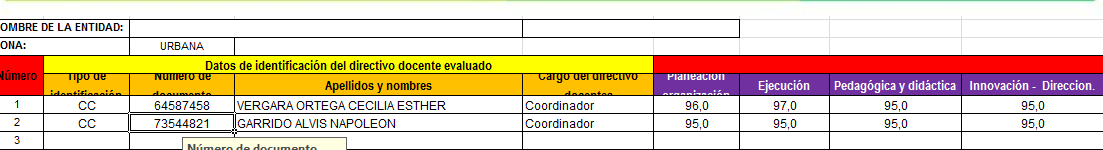 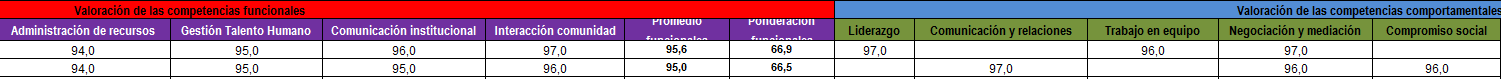 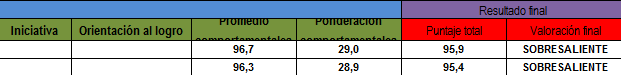 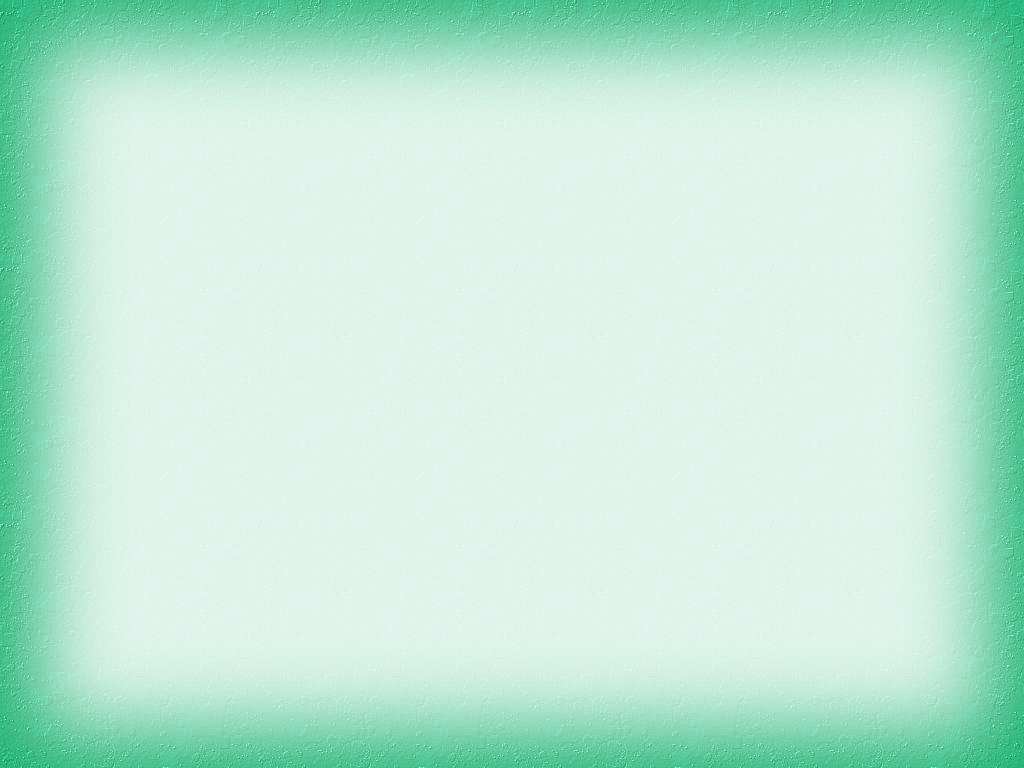 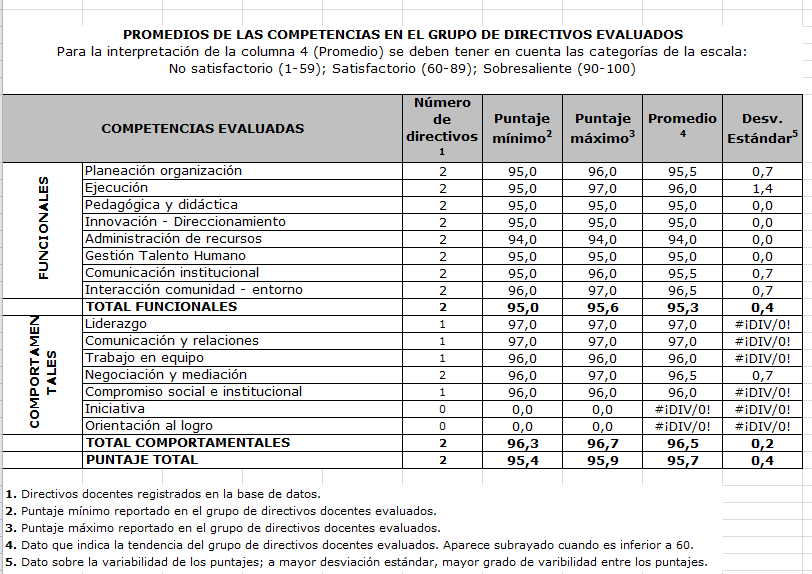 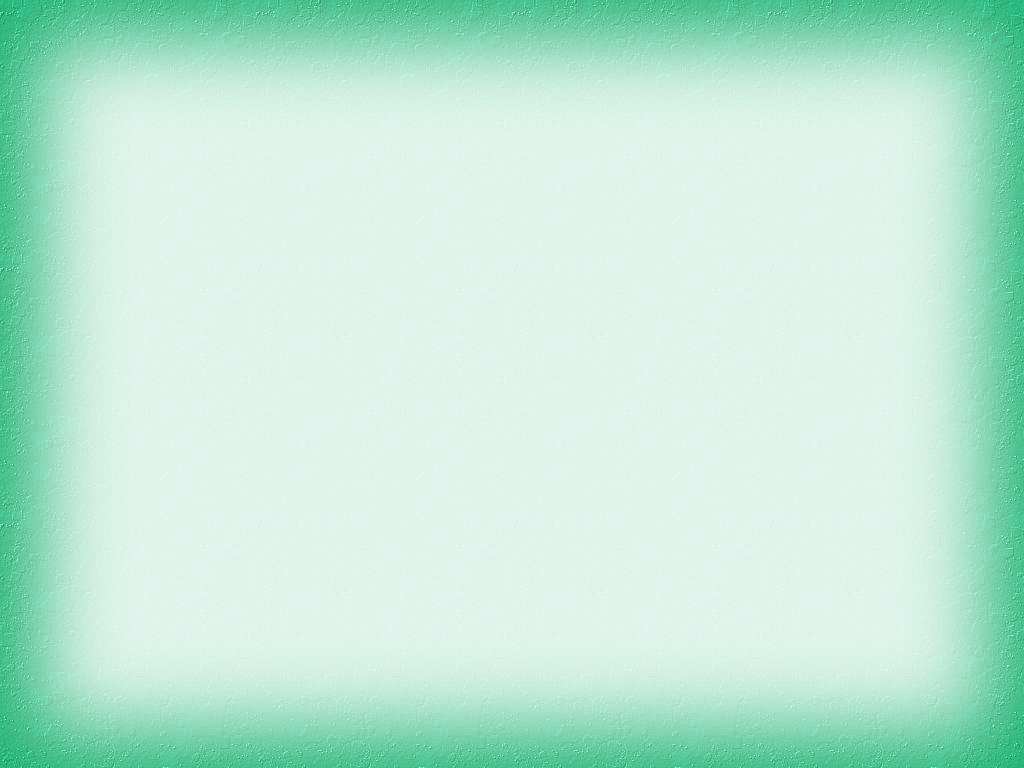 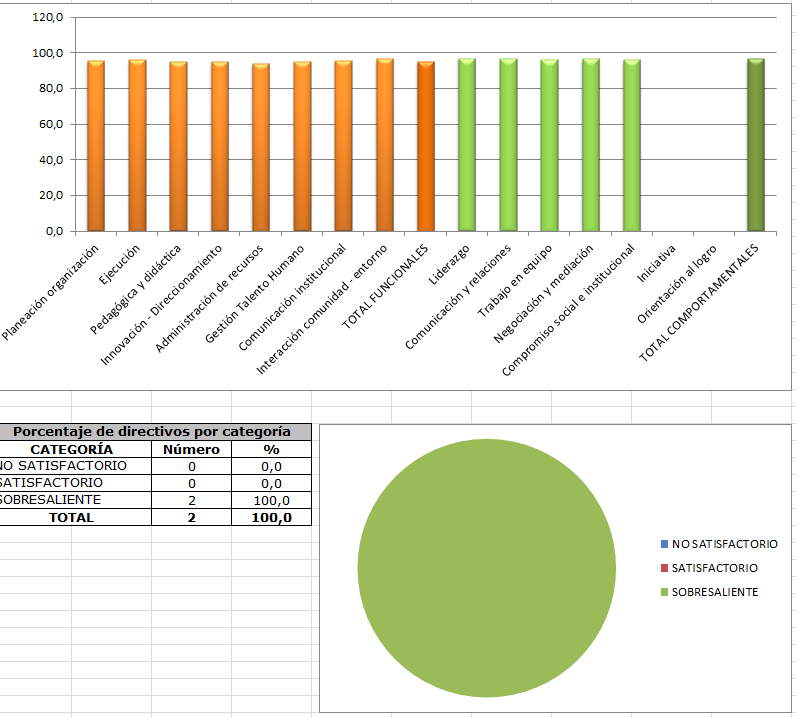